潜研笃行，德业双修




——致所有在教师研修路上同行的您









外语教学与研究出版社

2013年7月
《中国外语教育》研修综述

内容：对研修班的综述和对该主题的反思
长度： 3000-5000字
格式：参考本刊论文规范
反思高校英语教学中的“合作学习”
学术科研支持
全国高等学校外语教师丛书
    理论指导系列
    科研方法系列
    教学研究系列
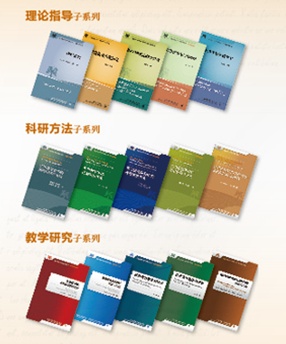 学术科研支持
iResearch外语学术科研网
iResearch外语学术科研网
      http://www.iresearch.ac.cn

  高校外语教师培训网 
         http://teacher.heep.cn

  高等英语教学网 
         http://www.heep.cn
 
     联系邮箱： training@fltrp.com
资源下载
微博微信
Q
Q互动
加关注并@外研社学术科研

 关注“外语学术科研网”微信
（微信号：iResearching）

 QQ群:   71244770

 ——研修班反馈、需求和建议
 ——研修班后续交流
研修纪念U盘
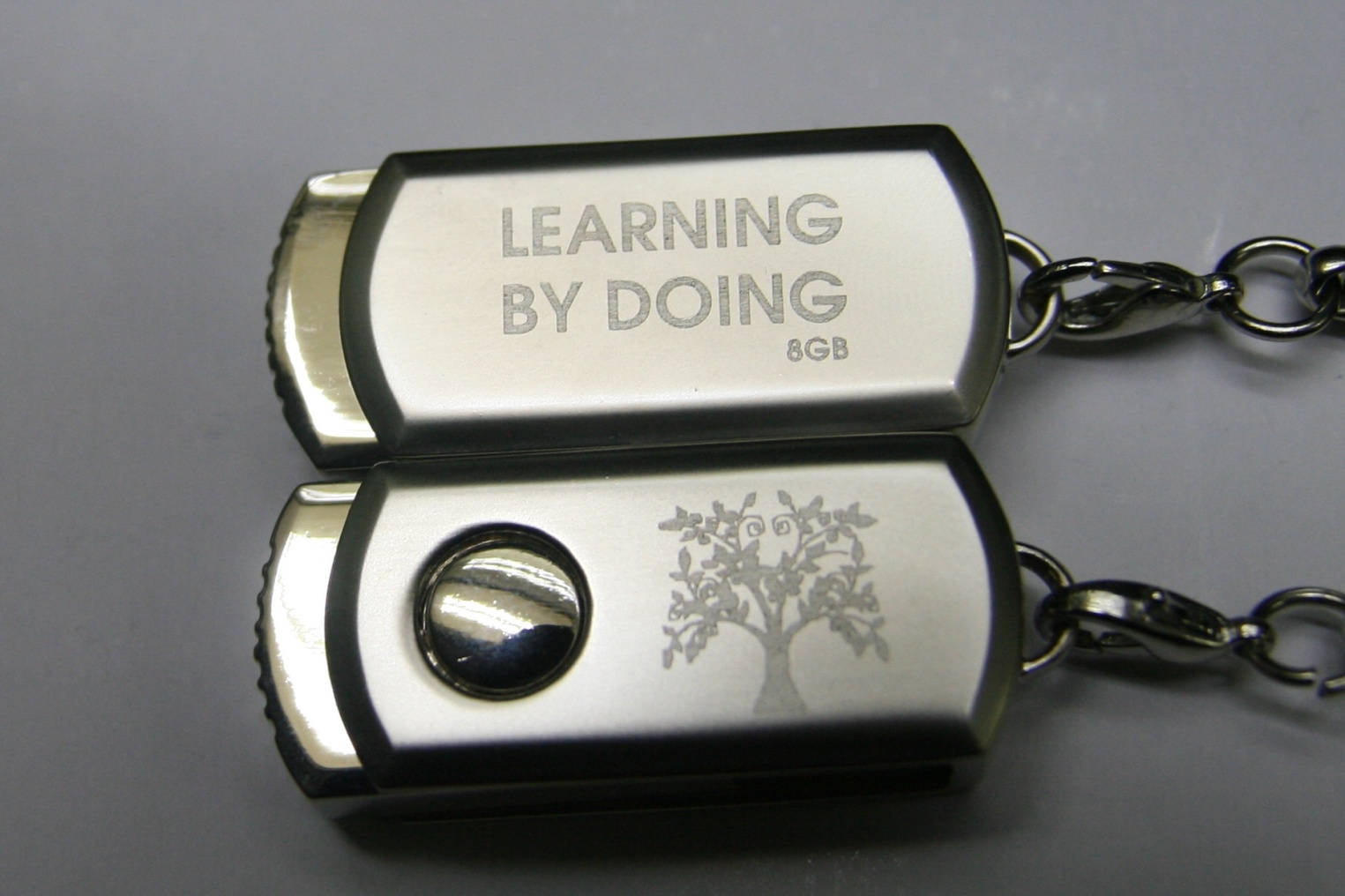